Do Now (in rough)
Without looking at your notes, draw the structure of alpha and beta glucose, highlighting the difference between the two 

Can you please leave your homework Qs on your desk so I can collect them
Alpha – below
Beta - above
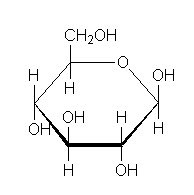 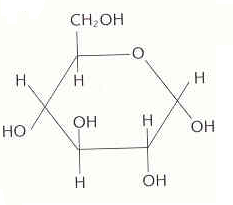 Beta-glucose
Alpha-glucose
[Speaker Notes: How do they differ?
Pnemonic on how to remember which is alpha and which is beta]
Polysaccharides
Learning objective
To know about polysaccharides
Success Criteria
I can describe the structure of starch (amylose and amylopectin), glycogen and cellulose
I can explain how the structure and properties of starch, glycogen and cellulose relate to their function in living organisms
Condensation or hydrolysis?
CONDENSATION
Forms glycosidic bonds 
Breaks glycosidic bonds
Releases water
Requires addition of water
Used in the synthesis of polysaccharides
Used in the synthesis of disaccharides
Used in digestion of starch
Has 3 reactants and 2 products
Has 2 reactants and 3 products
HYDROLYSIS
CONDENSATION
HYDROLYSIS
CONDENSATION
CONDENSATION
HYDROLYSIS
CONDENSATION
HYDROLYSIS
[Speaker Notes: Mwb quiz]
You need to be able to explain how molecules are adapted to their function…

Let’s look at glucose as an example..
Relating structure to function example: glucose
Function
To release energy in respiration

Structure and how it relates to function
Small so can be transported
Soluble in water so can be transported
Can be broken into smaller molecules to produce ATP so can release energy
Lots of H atoms so can produce lots of ATP
Polysaccharides
You need to explain how 4 polysaccharides are adapted to their function :-
Amylose (part of starch)
Amylopectin (part of starch)
Glycogen
Cellulose

You have to relate their structure to their function:
State location
State function
Describe structure
List the properties
Relate properties to function
Polysaccharides
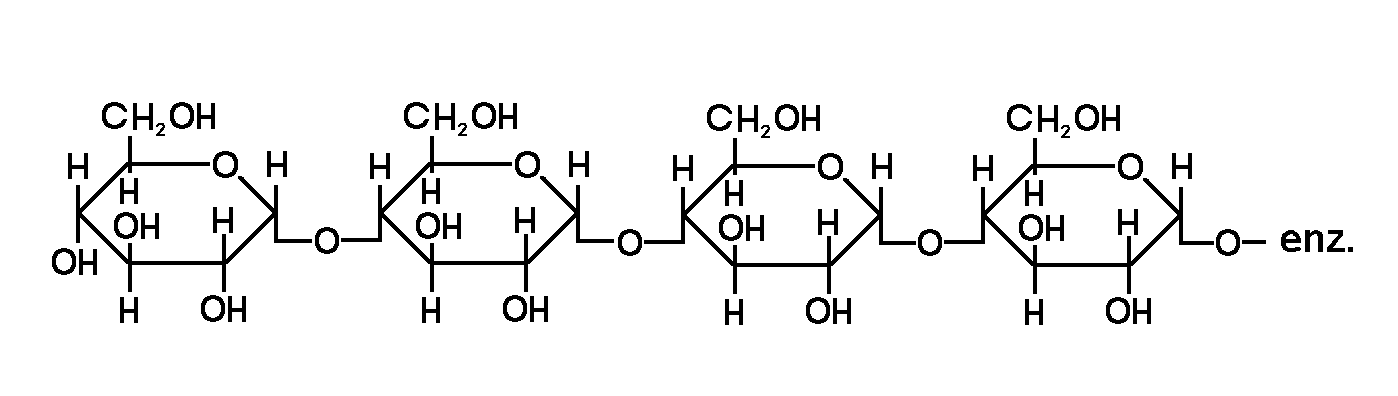 Polymers of monosaccharides joined by glycosidic bonds
Polysaccharides act as a store of energy
Glucose is the source of energy. 
Lots of glucose molecules joined together into polysaccharides form a store of energy. Polysaccharides are arranged in chains so that glucose can be easily ‘snipped off’ when it is needed via hydrolysis reaction
In plants, it is stored as starch (amylose and amylopectin)
In humans, it is stored as glycogen
[Speaker Notes: Ask what all the individual molecules are?]
Amylose
Store of energy in plants
Made up of α-glucose monomers, with a 1-4 glycosidic bond
Forms an unbranched chain that then coils into spiral shape with H-bonds holding it’s structure
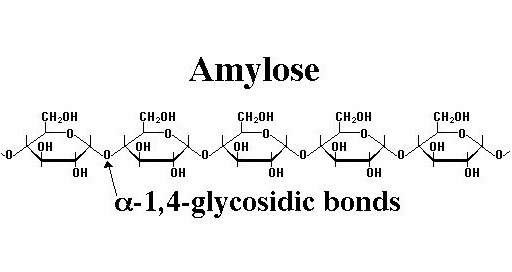 [Speaker Notes: Explain why we call it a 1-4 glycosidic bond]
Amylopectin
Store of energy in plants
Similar to amylose, with monomers of α-glucose bonded together through a 1-4 glycosidic bond
In addition to this, it is a branched molecule. These branches are formed by a 1-6 glycosidic bond
Coils in a similar way to amylose, but with branches 
These branches make hydrolysis of glucose easier
Also makes energy store more compact
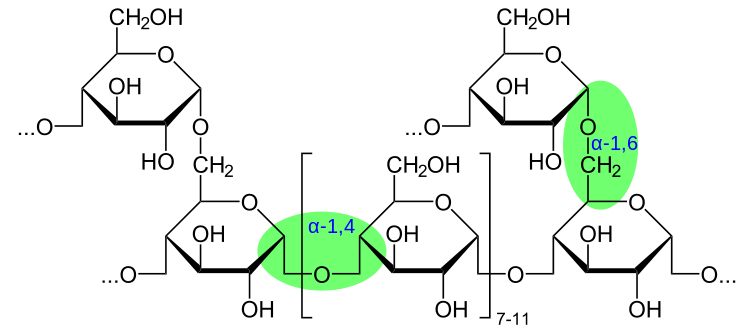 Glycogen
Store of energy in humans
Similar to amylopectin in that it has both 1-4 glycosidic bonds and 1-6 glycosidic bonds that form branches
Smaller length chains
Less coils because of this, but more branches so is more compact and easier to hydrolise
Cellulose
Found in all plants, forming plant cell walls
Made up of β-glucose monomers, with a 1-4 glyosidic bond
Every 2nd β-glucose molecule is rotated 180º
Long, unbranched chains 
They from hydrogen bonds within the chain to stop it spiralling, giving cellulose it’s strength
1. Which polysaccharide/s….
Is found in plants?
[Speaker Notes: Cellulose, starch]
2. Which polysaccharide/s….
Is found in animals?
[Speaker Notes: Glycogen]
4. Which polysaccharide/s….
Is made of alpha glucose?
[Speaker Notes: Amylose, amylopectin and glycogen]
5. Which polysaccharide/s….
Is made of beta glucose?
[Speaker Notes: cellulose]
6. Which polysaccharide/s….
Has branches in its structure?
[Speaker Notes: The starches]
7. Which polysaccharide/s….
Has no branches?
[Speaker Notes: Cellulose amylose]
8. Which polysaccharide/s….
Is insoluble in water?
[Speaker Notes: all]
9. Which polysaccharide/s….
Is a store of glucose?
[Speaker Notes: all]
10. Which polysaccharide/s….
Is quick to hydrolyse?
[Speaker Notes: Starch and glycogen NOT cellulose]
11. Which polysaccharide/s….
Contains lots of hydrogen bonds?
[Speaker Notes: Cellulose]
12. Which polysaccharide/s….
Prevents a plant cell from bursting?
[Speaker Notes: cellulose]
Compare and Contrast the Polysaccharides
How are the following similar?1. Amylose and glycogen
2. Amylose and cellulose
3. Glycogen and cellulose

How are the following different?1. Amylose and glycogen
2. Amylose and cellulose
3. Glycogen and cellulose
Explain how the structure of glycogen relates to its function in living organisms
You should include:-
The function of glycogen
Description of the structure
Link the structure to the property
Explain how the property allows the molecule to perform its function
Describe the formation of a starch (4 marks)
Award 1 mark for each bullet point
Formation of polysaccharide
Made of glucose molecules
Glucose molecules joined by glycosidic bonds
Glycosidic bonds formed in condensation reactions
1 molecule of water is released for each glycosidic bond
Describe the breakdown of a glycogen (4 marks)
Award 1 mark for each bullet point
Breakdown of polysaccharide
Made of glucose molecules
Glucose molecules joined by glycosidic bonds
Glycosidic bonds broken in hydrolysis reactions
Water is added in hydroylsis reactions